C7041 Experimental Design and Analysis
Ed Harris
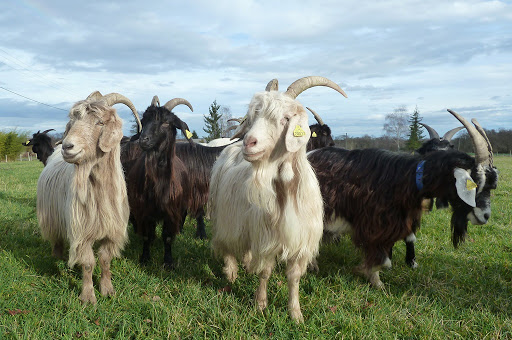 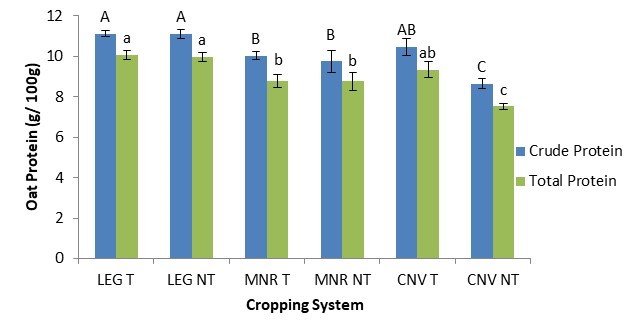 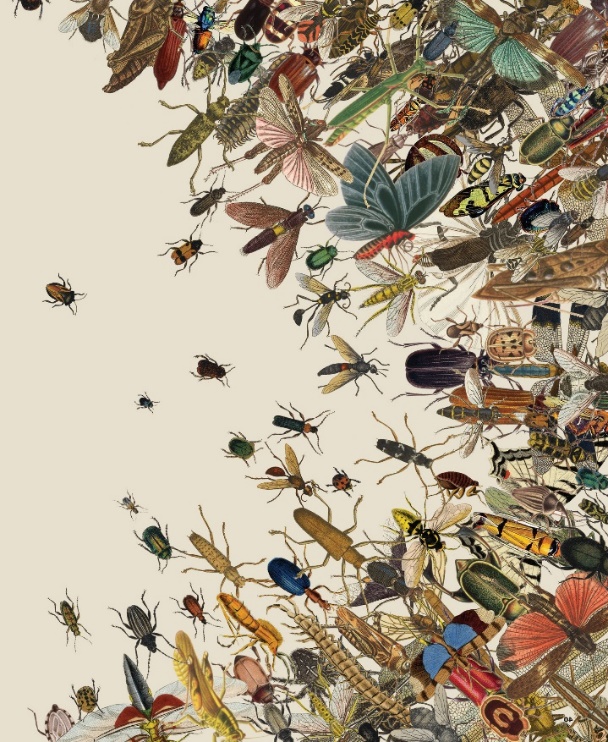 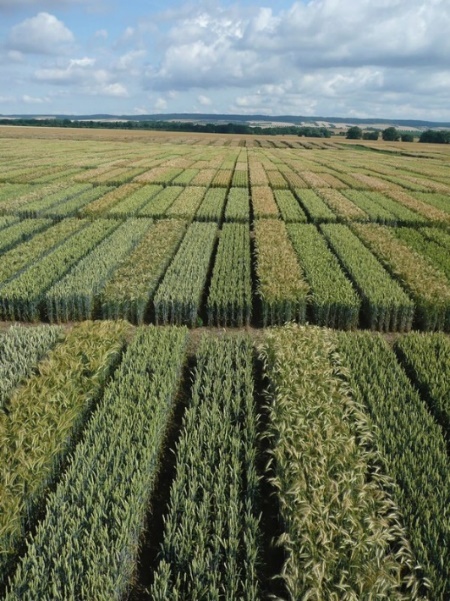 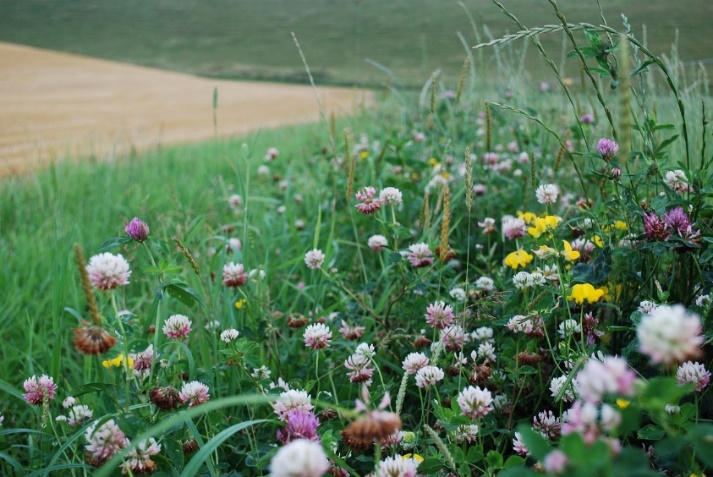 1.14 Experimental design
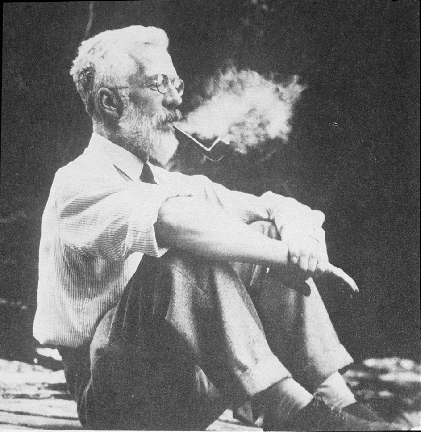 “A dataset is like gold ore.  The finest statistical analysis can never increase the amount of gold, but a good experimental design can.”
-R. A. Fisher
Goals of experiments
Eliminate bias

Reduce sampling error (increase precision and power)
Design features that reduce bias
Controls

Random assignment to treatments

Blinding
Controls
A group which is identical to the  experimental treatment in all respects aside from the treatment itself
Example: placebo
Some illnesses, e.g. pain and depression, respond to fact of  treatment, even with no  pharmaceutically active ingredients.

Control: "sugar pills"
Example: independent recovery
Patients tend to seek treatment when they feel  very bad

As a result, they often visit the doctor when they  are at their worst. Improvement may be inevitable,  even without treatment

Therefore, we need a control, untreated group to  compare with, if we want to measure the effects of a new therapy
Random assignment averages out the effects of confounding variables
Experiment: individuals are randomly assigned to treatments
Blinding
Preventing knowledge of  experimenter (or patient) of which  treatment is given to whom

Unblinded studies usually find  much larger effects (sometimes  threefold higher), showing the bias  that results from lack of blinding.
Reducing sampling error
Increasing the signal to noise ratio
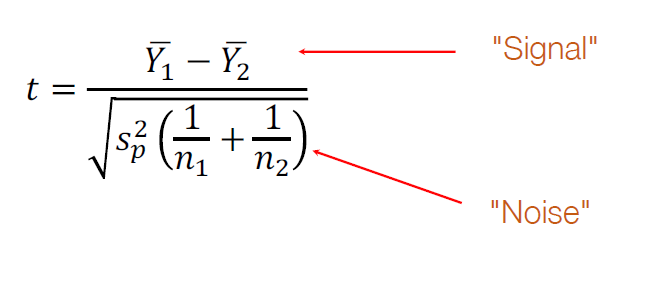 Reducing sampling error
Increasing the signal to noise ratio
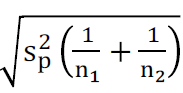 If the "noise"
is smaller, it is
easier to detect a given "signal".

Can be achieved with smaller s or larger n.
Design features that reduce the  effects of sampling error
Replication: carry out study on multiple independent objects.
Balance: nearly equal sample sizes in each treatment.
Blocking: grouping of experimental unit; within each group, different experimental treatments are applied to different units.
Extreme treatments: stronger treatments can increase the signal-to-noise ratio.
Balance increases precision
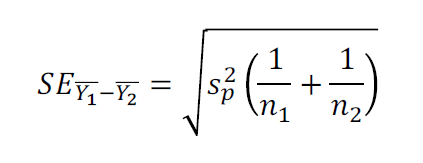 For a given total sample size (n1 + n2),
the standard error is smallest when n1 = n2.
The value of blocking
Imagine we are testing the effects of a new drug (compared to a  placebo) on survival time.

We’ve done the study on multiple patients spread over 5 hospitals.
The value of blocking
No significant effect of the drug when just comparing treatment and controls
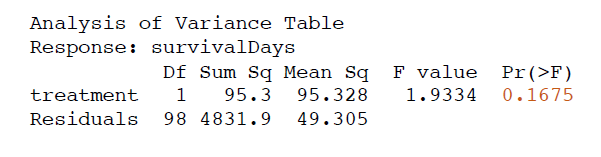 The value of blocking
But let’s look at which hospital they were at:
The value of blocking
But let’s look at which hospital they were at:
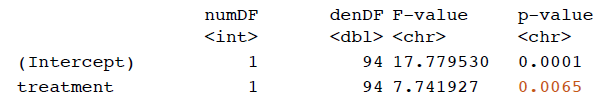 Accounting for hospital as a block
The value of blocking
But let’s look at which hospital they were at:
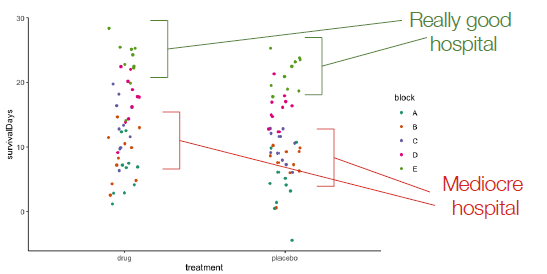 Blocking allows extraneous variation to be accounted for.

It is therefore easier to see the signal through the remaining noise.
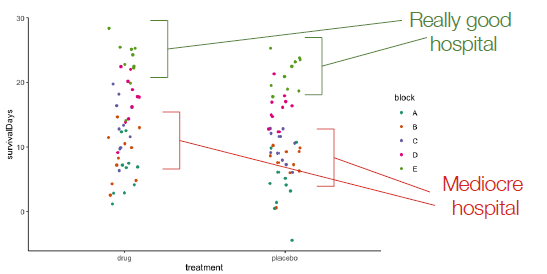 Suggested reading
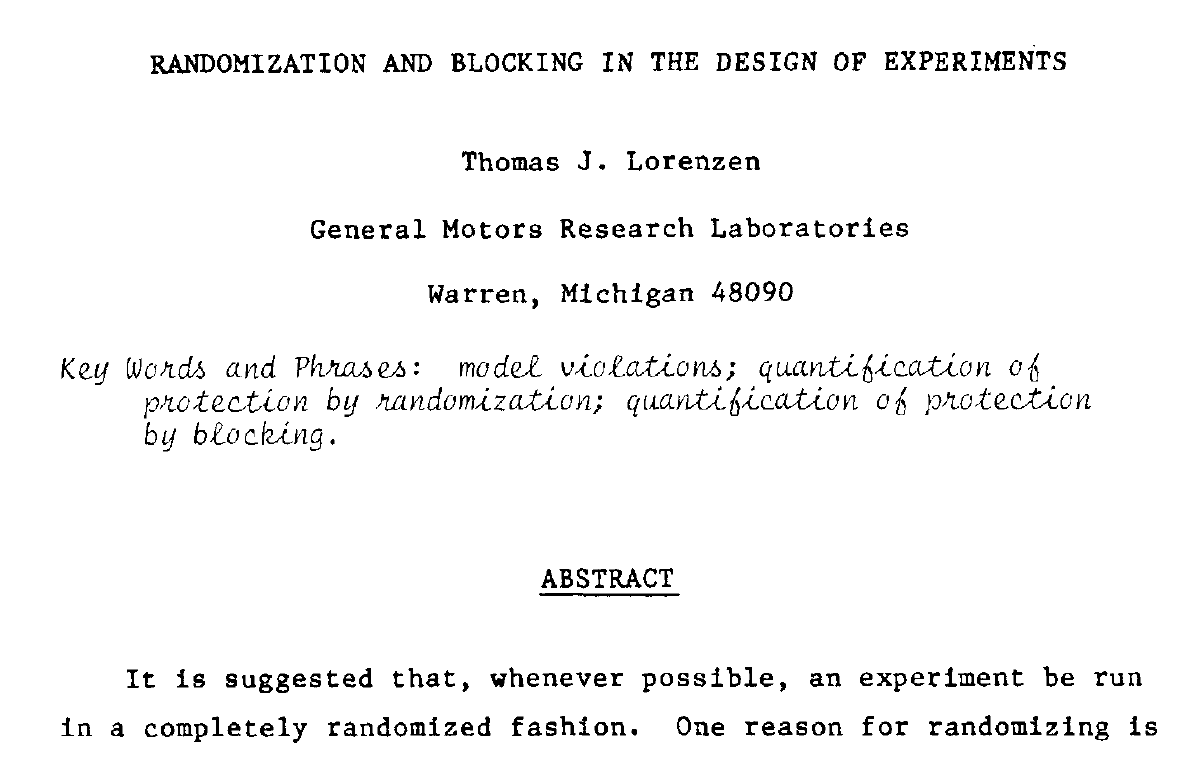 Lorenzen, T.J., 1984. Randomization and blocking in the design of experiments. Communications in Statistics - Theory and Methods 13, 2601–2623. https://doi.org/10.1080/03610928408828847